Mesa Redonda: ¿Qué pasa con El Consejo General del Poder Judicial?
Intervienen:
	Doña Paloma Arrabal Platero: profesora de Derecho Procesal de la Universidad Miguel Hernández de Elche.
		Don Antonio Ceballos Roa ; miembro de la Plataforma Cívica por la Independencia Judicial	
	Doña Victoria Rodríguez-Blanco; profesora de Ciencia Política de la Universidad Miguel Hernández de Elche
Viernes 12 de abril 18 horas. Sala UMH, Plaza de Baix
Colabora:
I
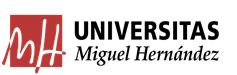 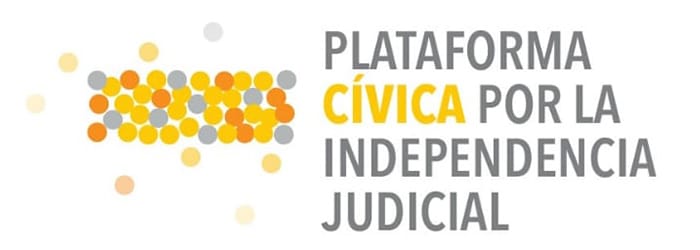